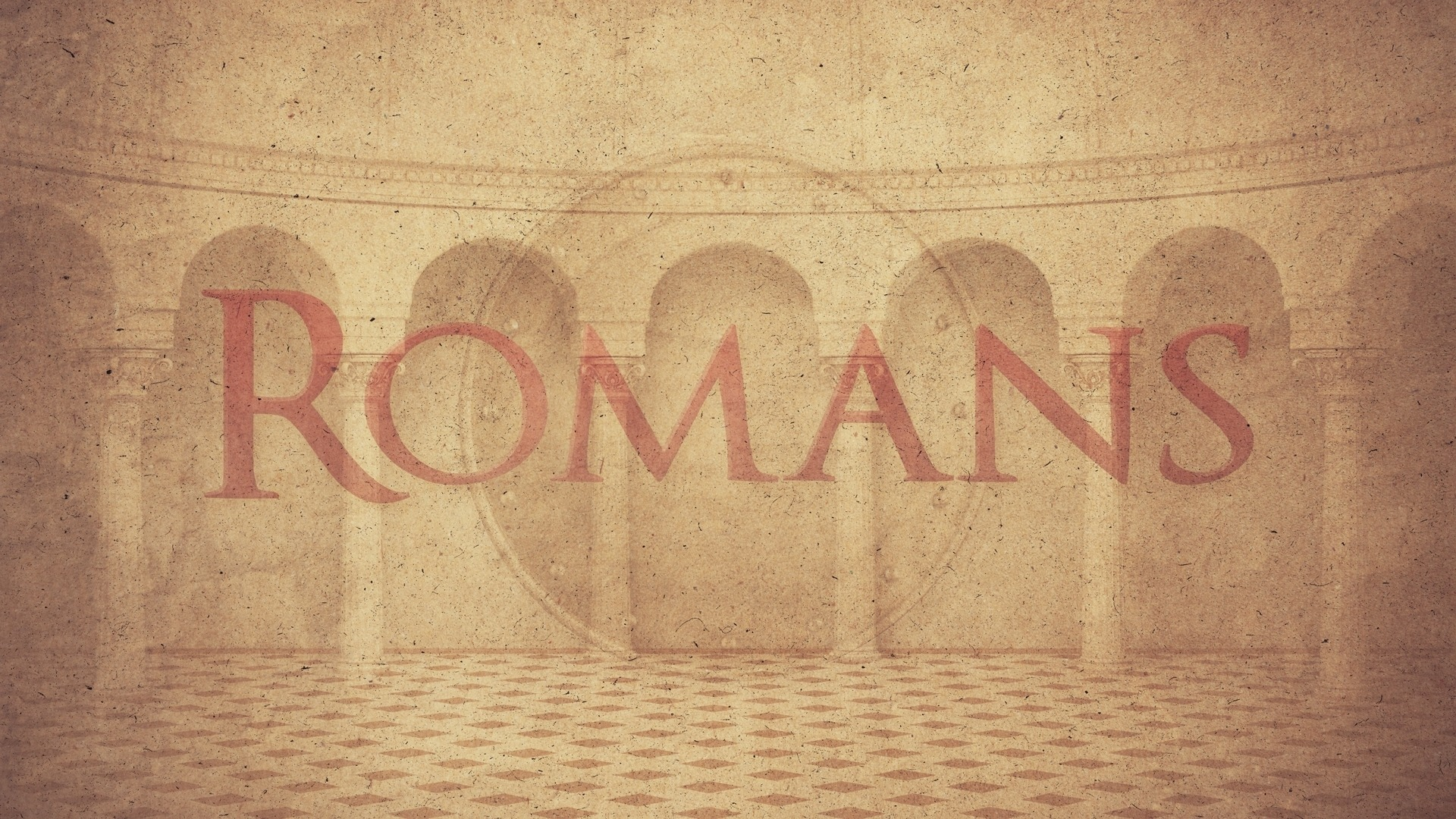 Chapter 15
Paul’s Ministry
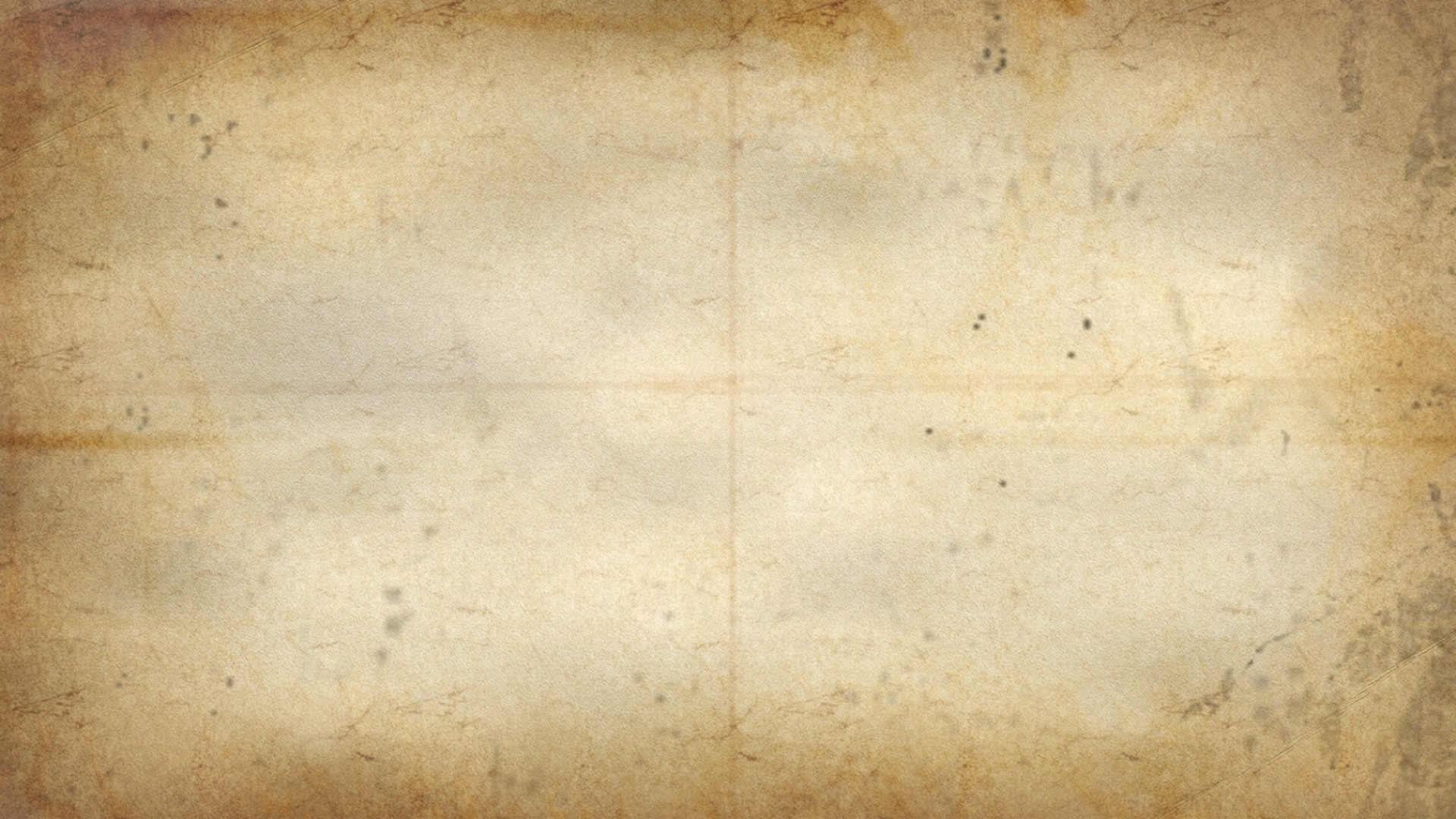 Romans 15:20-21
The foundation of the gospel
Paul was to be a minister to the Gentiles, and he viewed that with PASSION
He viewed his priority as helping in areas not touched by the church before 
What are some of the consequences of preaching the gospel after someone else?
And so, having as my ambition to proclaim the gospel where Christ has not been named, in order that I will not build on the foundation belonging to someone else, but just as it is written, “Those to whom it was not announced concerning him will see, and those who have not heard will understand.”
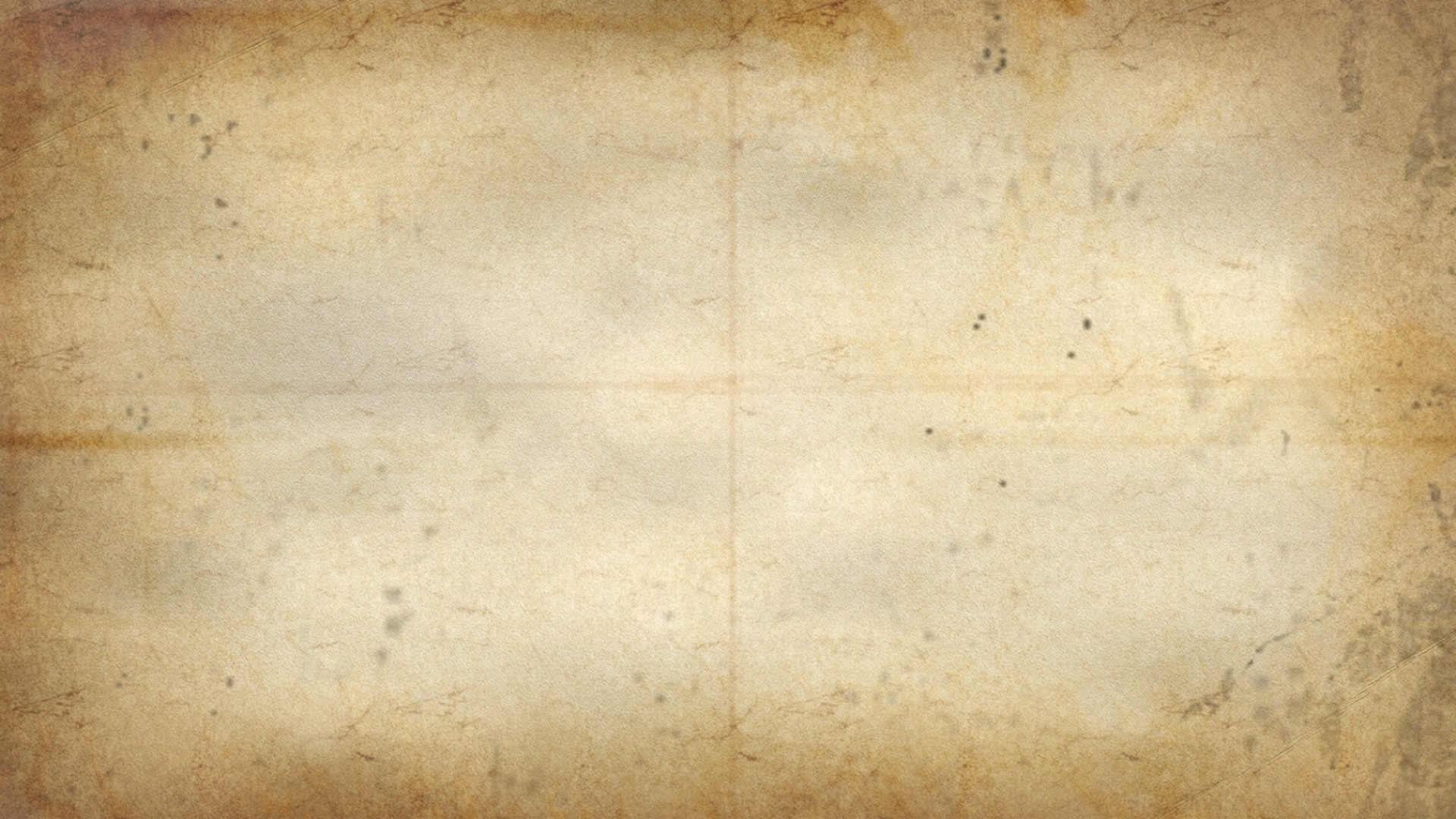 Romans 15:22-24
The Hinderance of the gospel
The call of God prevented him from doing what he wanted to do!
He stayed until his task was accomplished 
While everything is under God’s control, Paul still had ambition and plans to serve the Kingdom 
Surrounded by brethren should be a rewarding experience
For this reason also I was hindered many times from coming to you, and now, no longer having a place in these regions, but having a desire for many years to come to you whenever I travel to Spain. For I hope while I am passing through to see you and to be sent on my way by you, whenever I have first enjoyed your company for a while.
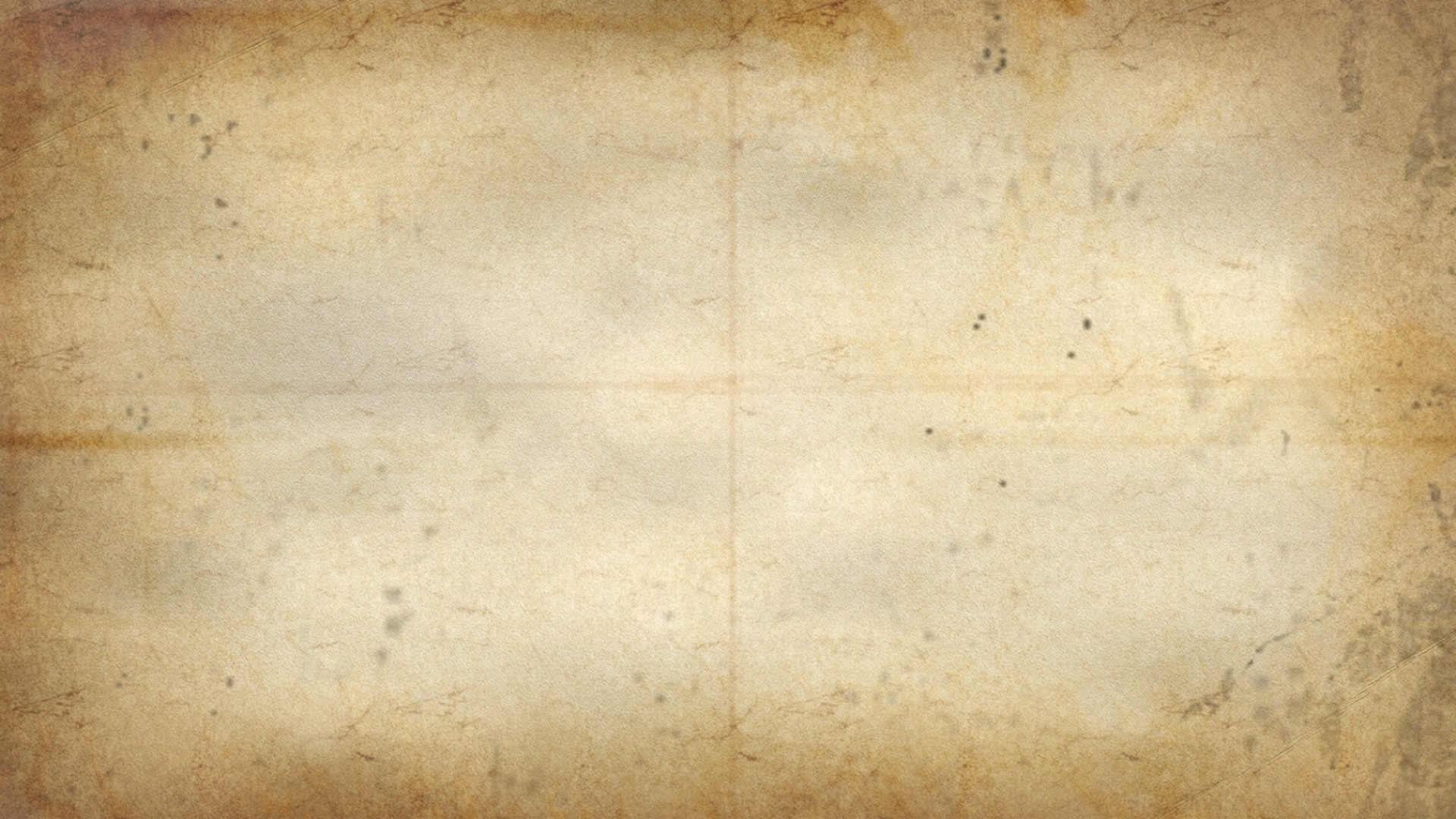 Romans 15:25-28
The Blessing of the gospel
But now I am traveling to Jerusalem, serving the saints. For Macedonia and Achaia were pleased to make some contribution for the poor among the saints in Jerusalem. For they were pleased to do so, and they are obligated to them. For if the Gentiles have shared in their spiritual things, they ought also to serve them in material things. Therefore, after I have accomplished this and sealed this fruit for delivery to them, I will depart by way of you for Spain,
Jerusalem was a very poor city
Helping the needy is part of the gospel, as Peter recognized, and Paul agreed
Spiritual blessings ought to be shown material support!
Why aren’t churches more unified in their support for one another today?
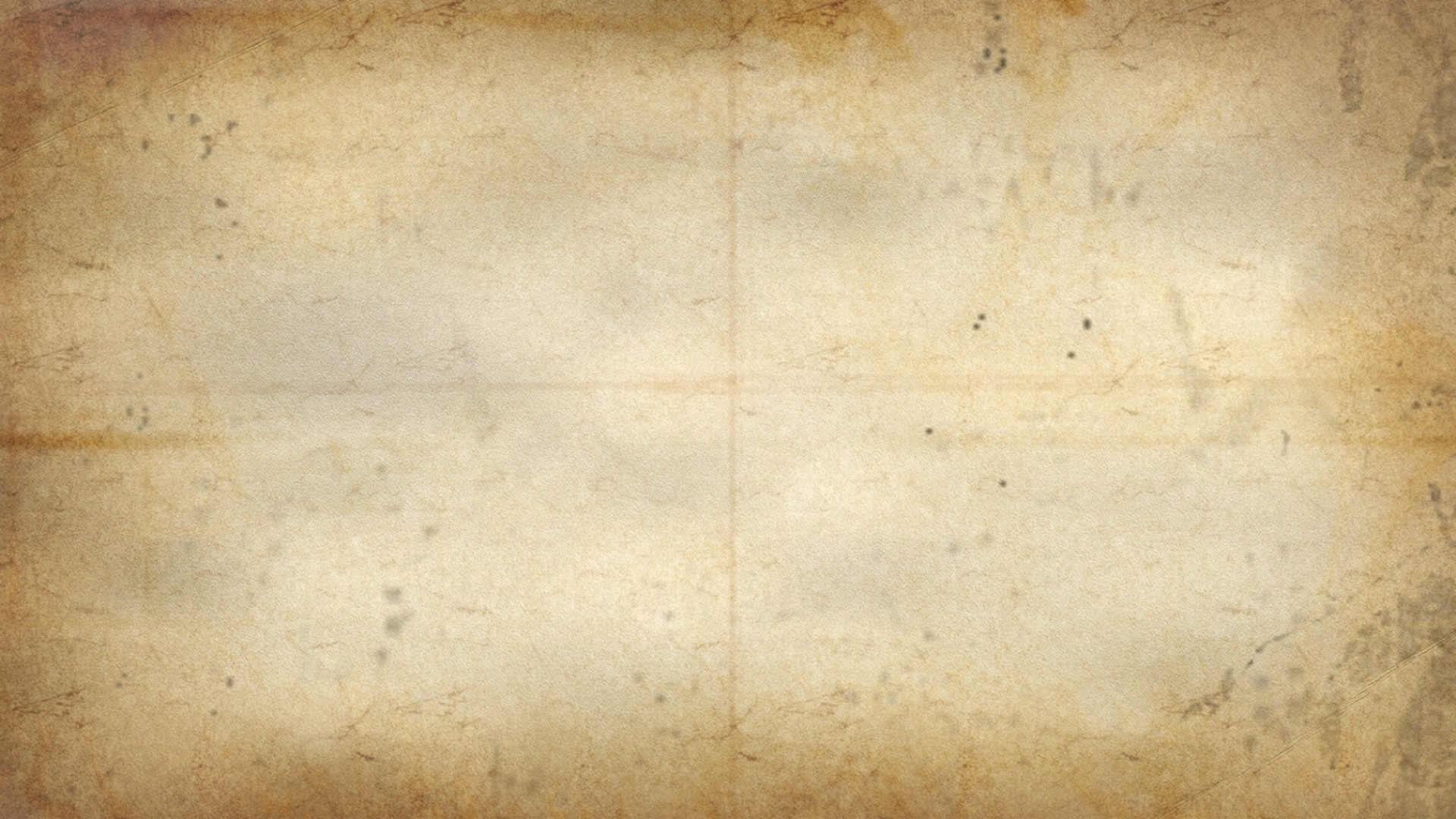 Romans 15:30-33
The Prayer for the gospel
Now I exhort you, brothers, through our Lord Jesus Christ and through the love of the Spirit, to contend along with me in your prayers on my behalf to God, that I may be rescued from those who are disobedient in Judea, and my ministry in Jerusalem may be acceptable to the saints, so that, coming to you with joy by the will of God, I may rest with you. Now may the God of peace be with all of you. Amen.
Notice how often Paul covets the prayers of others on his behalf
His goal – to be rescued from the problems awaiting him at Jerusalem 
He seems to want the gift to help the Gentile/Jewish relationship (Acts 21:17-25)
God is the God of peace and rest